第六章 反比例函数
反比例函数的图象与性质
WWW.PPT818.COM
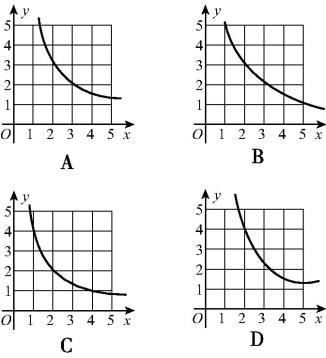 2.(  宜昌中考  )某学校要种植一块面积为100 m2的长方形草坪,要求两边长均不小于5 m,则草坪的一边长为y(  单位:m  )随另一边长x(  单位:m  )的变化而变化的图象可能是(  C  )
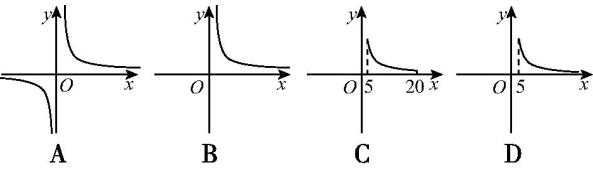 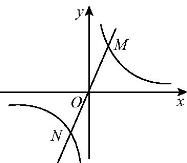 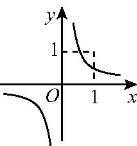 9.反比例函数的图象如图所示,则这个反比例函数的表达式可能是(  C  )
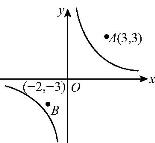 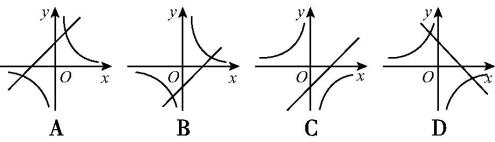 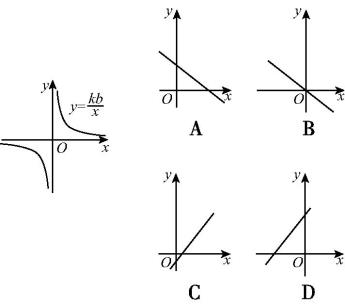 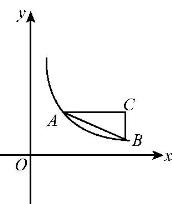 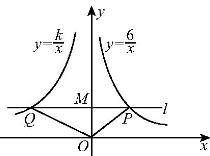